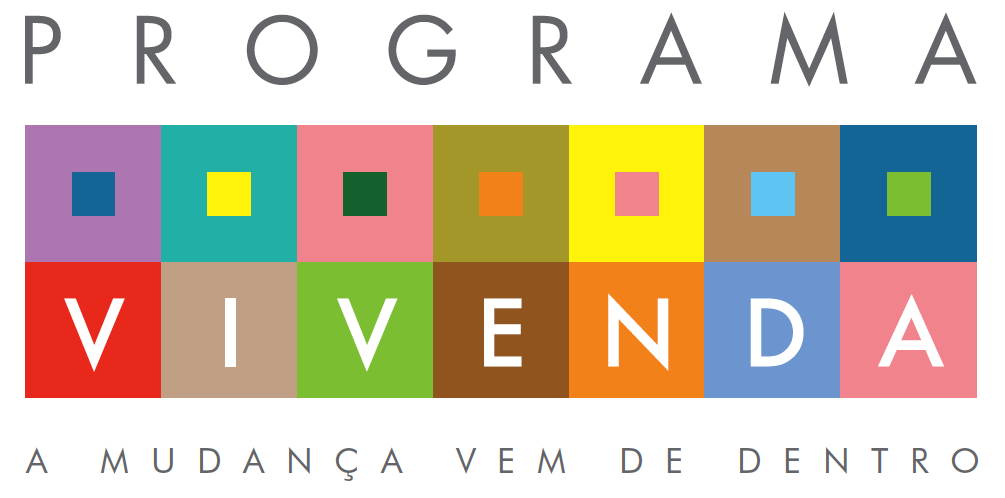 [Speaker Notes: Muda de Ares: Toda a estrutura que criamos visa dar liberdade para que vocês criem a apresentação do Programa Vivenda. Não fechamos o material em módulos padrões de PIT, ficando a cargo dos empreendedores esta tarefa. No decorrer dos slides, daremos algumas dicas neste bloco de anotações. Não criamos animações, pois essa é a última etapa.]
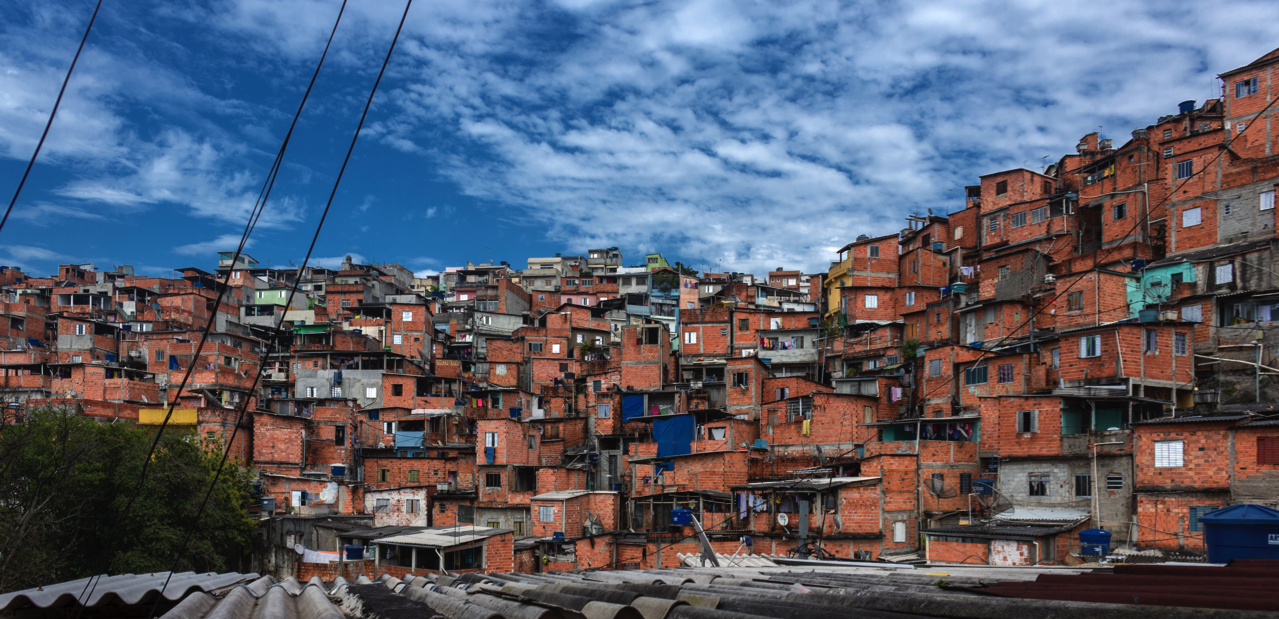 % da população mundial vivendo em FAVELAS
2030
2016
2 BI
1 BI
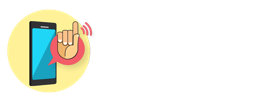 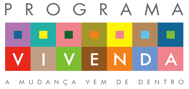 [Speaker Notes: O mapa mundi é feito com ferramentas de desenho. Vocês poderão mudar a cor dele (apesar da gente achar que esta é a paleta mais adequada)
Clique com o direito do mouse em cima do mapa apenas e clique em preenchimento, alterando a sua cor.]
DÉFICIT HABITACIONAL BRASILEIRO
90% do déficit se concentra na faixa salarial de 0 a 3 salários mínimos.
Maior desafio do Brasil é reformar, e não construir.
INADEQUAÇÃO DE DOMICÍLIOS
11,3
milhões
DÉFICIT HABITACIONAL
Moradias já existentes, 
porém inadequadas, que necessitam de melhorias e REFORMAS
6,1 
milhões
Necessidade de  construção de 
novas moradias
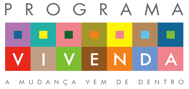 Fonte: Fundação João Pinheiro, 2014
[Speaker Notes: O mapa mundi é feito com ferramentas de desenho. Vocês poderão mudar a cor dele (apesar da gente achar que esta é a paleta mais adequada)
Clique com o direito do mouse em cima do mapa apenas e clique em preenchimento, alterando a sua cor.]
MERCADO
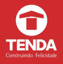 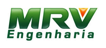 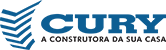 REFORMAS
CONSTRUÇÃO
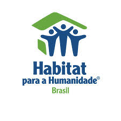 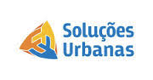 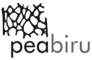 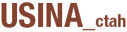 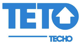 TERCEIRO SETOR
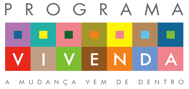 [Speaker Notes: O mapa mundi é feito com ferramentas de desenho. Vocês poderão mudar a cor dele (apesar da gente achar que esta é a paleta mais adequada)
Clique com o direito do mouse em cima do mapa apenas e clique em preenchimento, alterando a sua cor.]
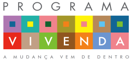 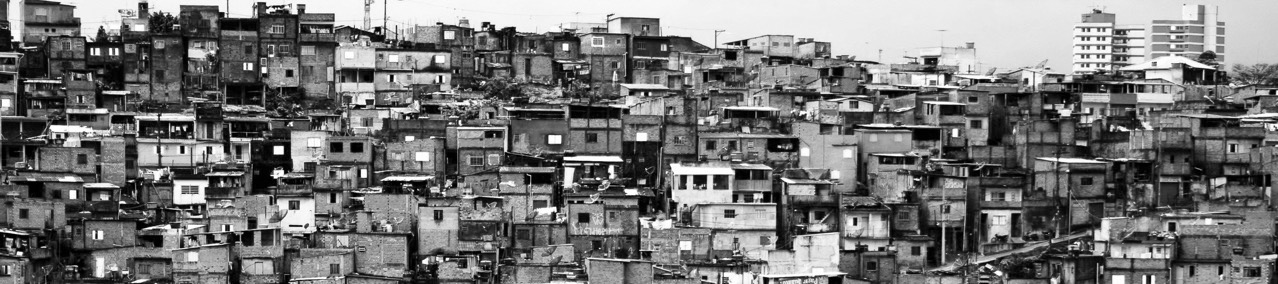 REFORMA: 
GIGANTE INEXPLORADO
82%
158 Bi
É aproximadamente o valor do mercado de reforma para baixa renda no Brasil*1
da população das classes D/E declaram necessidade de reforma no domicílio*3
68%
83%
dos gastos com moradia da baixa renda estão relacionados com reforma*3
do déficit habitacional está concentrado em famílias que ganham até 3 salários mínimos*2
*1  Estimativa feita com base na experiência da empresa, considerando 2 kits de reforma, ao custo total de  14 miil reais, necessários em cada uma das 11,3 milhões de casas inadequadas do país. 
*2 Dados: Fundação João Pinheiro, 2014
*3 Dados: LCA Consultoria, 2012 - http://pt.slideshare.net/clubedareforma/estudo-do-setor-de-reforma-final
O Programa Vivenda nasceu para revolucionar o mercado de reformas para as FAMÍLIAS DE BAIXA RENDA no Brasil
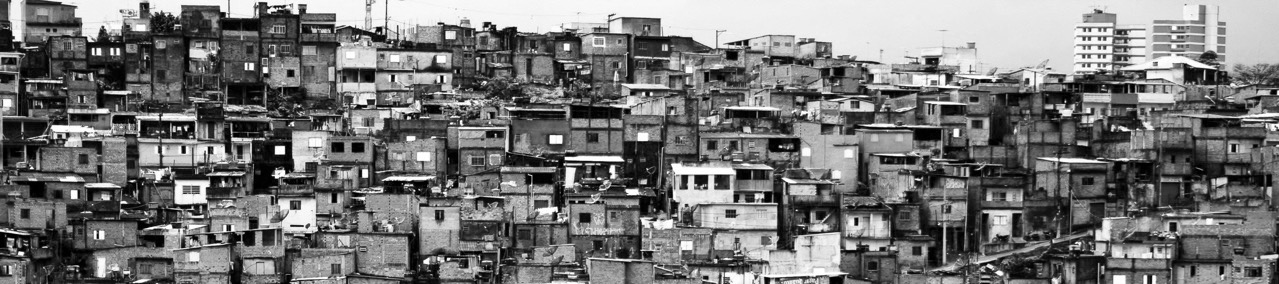 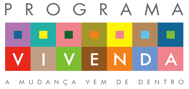 6
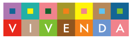 Materiais  / Varejo
Assistência Técnica /Arquitetos
Materiais  /Indústrias
Subsídios / ONGs e empresas
Crédito / Varejo
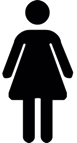 Crédito / Instituições financeiras
Subsídios / Governo
Tecnologia / Indústria, Startups
Prestador de serviços / Pedreiros, eletricistas
Regulação / 
Órgãos públicos
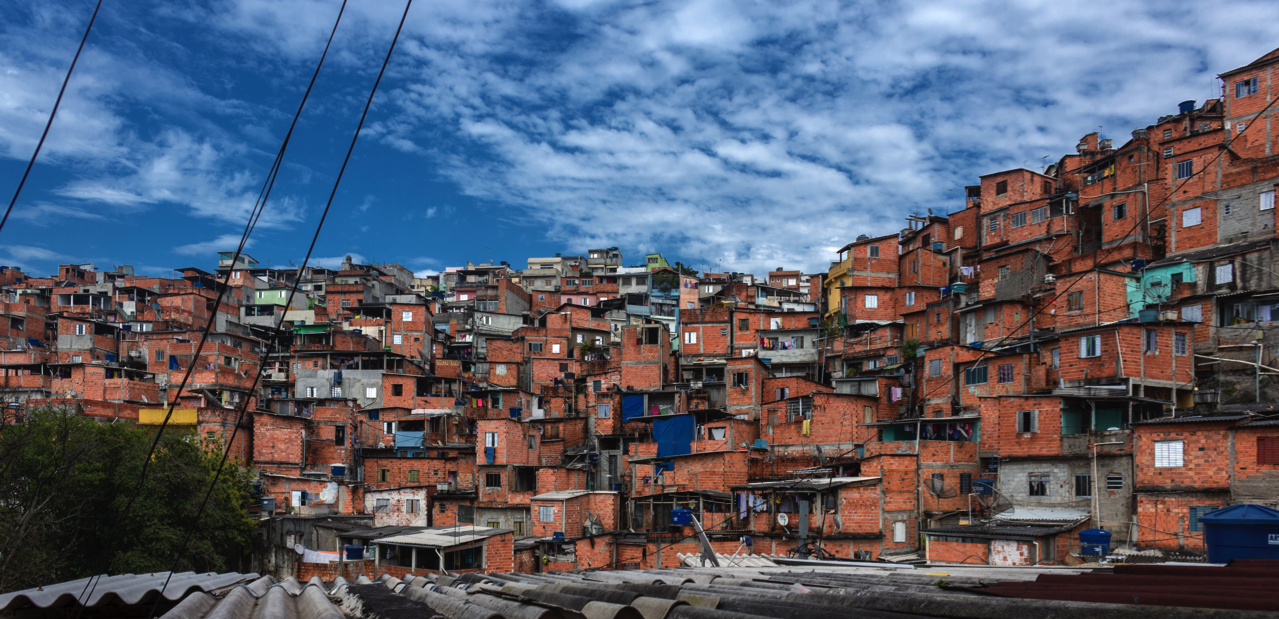 [Speaker Notes: O mapa mundi é feito com ferramentas de desenho. Vocês poderão mudar a cor dele (apesar da gente achar que esta é a paleta mais adequada)
Clique com o direito do mouse em cima do mapa apenas e clique em preenchimento, alterando a sua cor.]
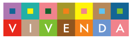 Materiais  / Varejo
Assistência Técnica /Arquitetos
Materiais  /Indústrias
Subsídios / ONGs e empresas
Crédito / Varejo
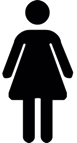 Crédito / Instituições financeiras
Subsídios / Governo
Tecnologia / Indústria, Startups
Prestador de serviços / Pedreiros, eletricistas
Regulação / 
Órgãos públicos
MODELO INTEGRADO
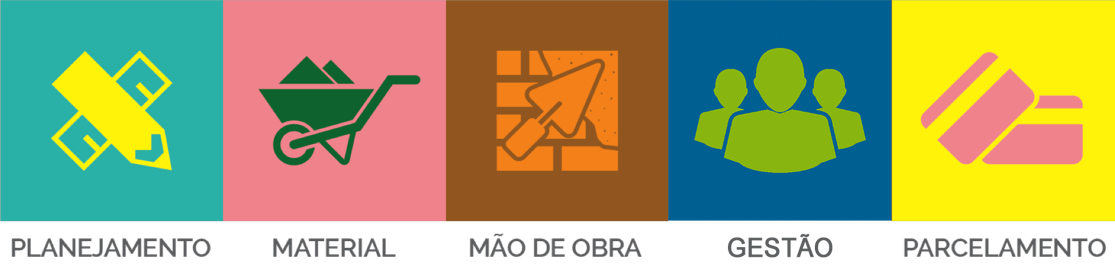 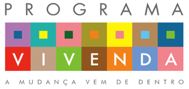 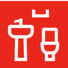 1. KIT BANHEIRO
PARCELAS
A partir de R$ 90,00
TÍCKET MÉDIO 
R$ 6.900,00
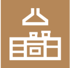 2. KIT COZINHA
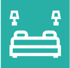 3. KIT QUARTO
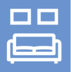 4. KIT SALA
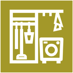 5. KIT ÁREA DE SERVIÇO
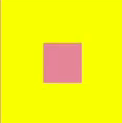 No modelo b2c vendemos as reformas diretamente para os moradores, geralmente facilitando o acesso por meio de mecanismos de parcelamento
No modelo b2B vendemos as reformas Para organizações sociais que tem o interesse de subsidiar o acesso
À reforma para famílias em situação de  extrema vulnerabilidade
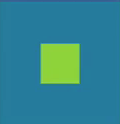 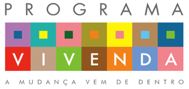 LOJA 1 - JARDIM IBIRAPUERA
LOJA 2 – CAMPO LIMPO
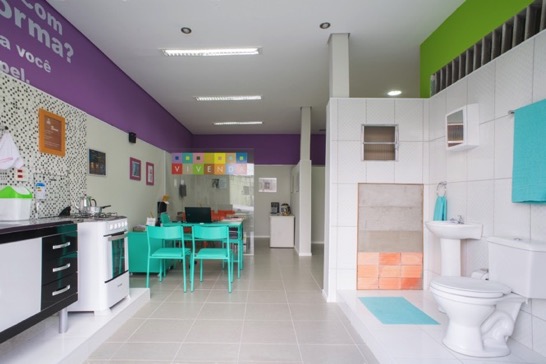 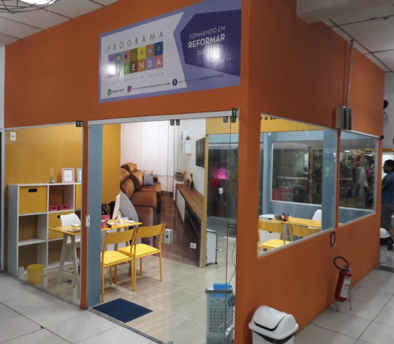 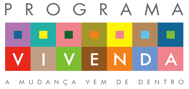 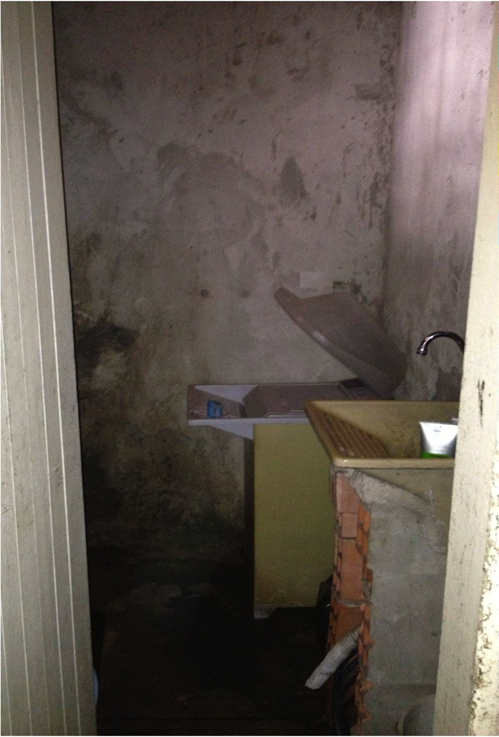 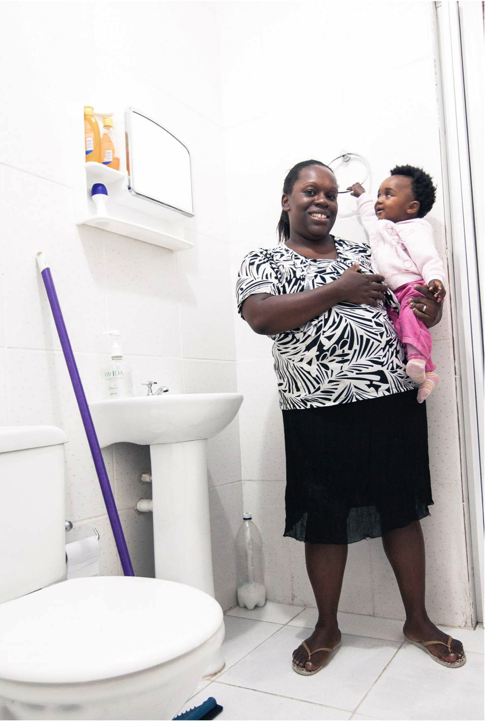 Antes
Depois
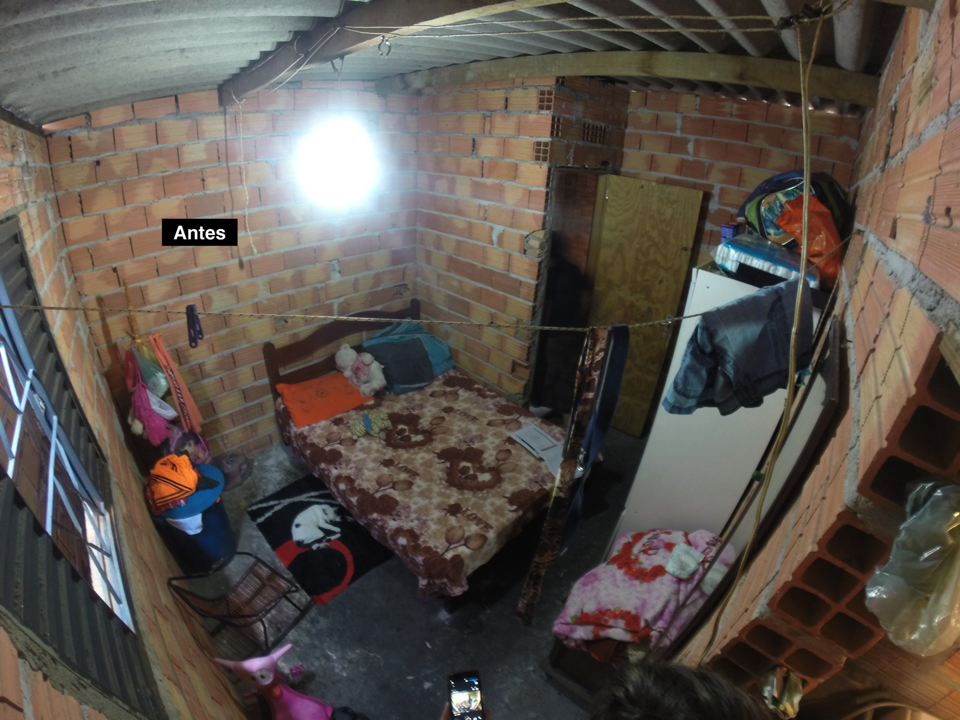 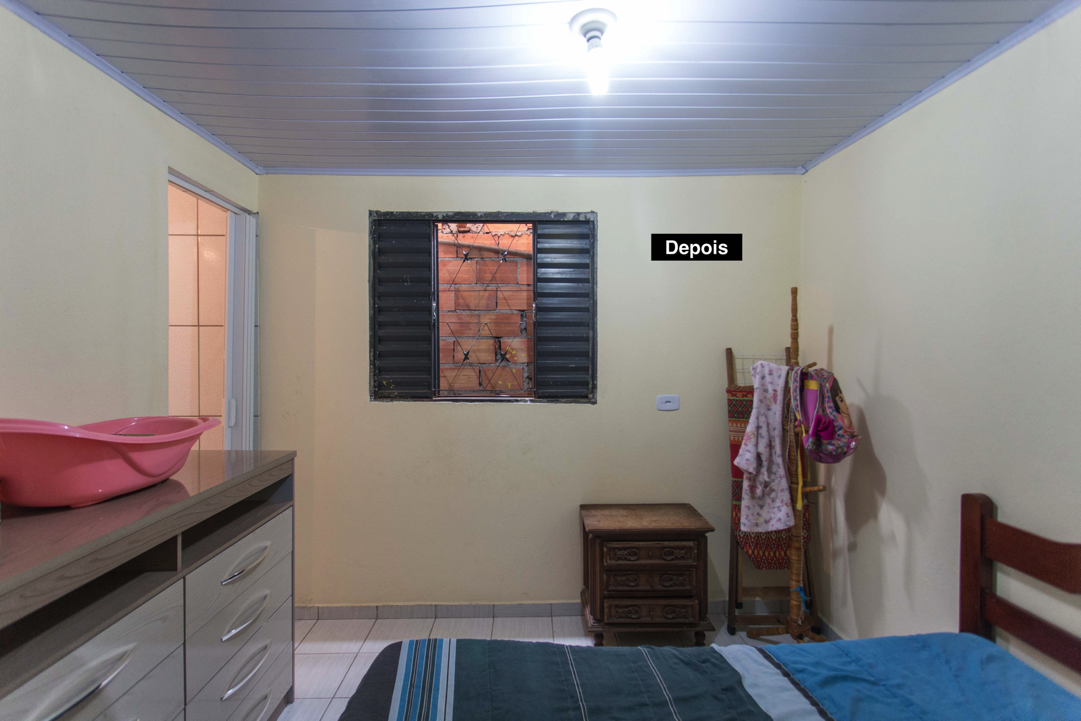 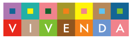 Materiais  / Varejo
Assistência Técnica /Arquitetos
Materiais  /Indústrias
Subsídios / ONGs e empresas
Crédito / Varejo
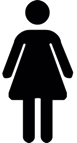 Crédito / Instituições financeiras
Subsídios / Governo
Tecnologia / Indústria, Startups
Prestador de serviços / Pedreiros, eletricistas
Regulação / 
Órgãos públicos
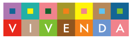 1ª. DEBÊNTURE DE IMPACTO SOCIAL DO BRASIL, PARA FINANCIAR 8 MIL REFORMAS
1ª. Debênture  de Impacto Social do Bra
Coordenação
Participantes Operacionais
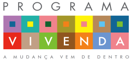 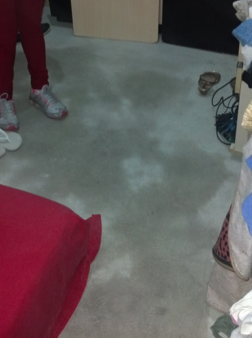 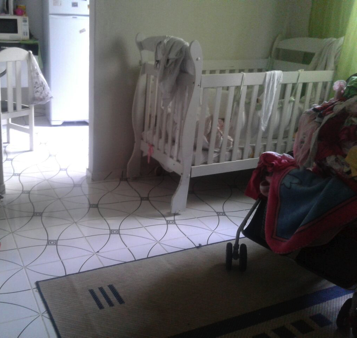 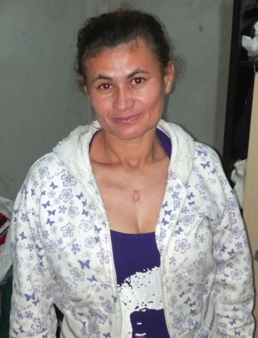 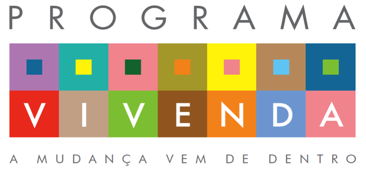 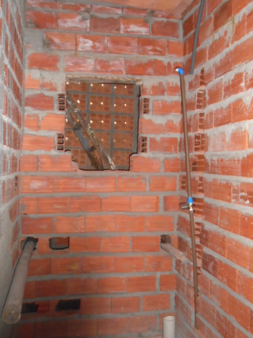 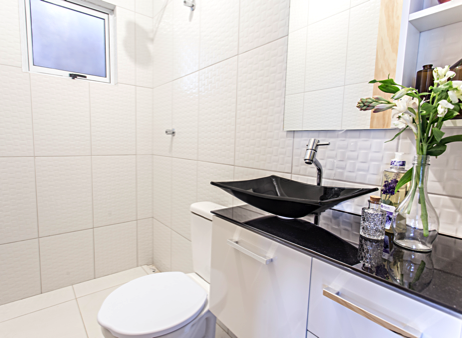 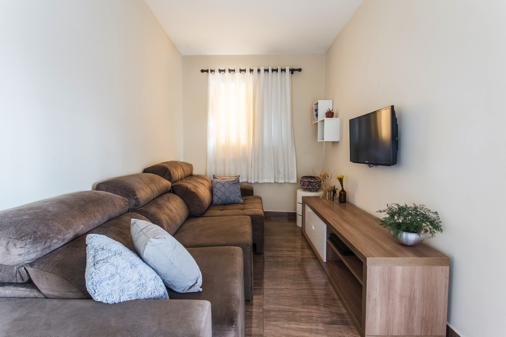 1600 REFORMAS ENTREGUES
Aceleração Din4mo

1ª rodada Broota

Refinamento do funil de vendas

Parcelamento em 15x

Aprimoramento da política 
de parcelamento
???
1ª Loja

Parcerias comerciais

Validação MVP
1.100 reformas
Programa de aceleração Artemísia

Negociação com investidores iniciais
2ª Loja

2ª rodada Broota

Parcelamento em 30x

VGV R$ 6 MM
367 reformas
Exploração de modelo com comunidade e de mercado
104 reformas
10 reformas
Jun - Dez 2012
Fev/2013 – Mar/2014
Abr/2014 – Jun/2015
Jul/2015 – Dez/2016
Jan/2017 – Dez2018
Jan2019 – Dez/2020
PRÉ-ESCALA
ESCALA – FASE 1
DESCOBERTA ✓
VALIDAÇÃO ✓
EFICIÊNCIA ✓
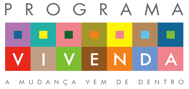 PROVAR A VIABILIDADE DO MERCADO DE REF. PARA B. RENDA
1
1.1 VIABILIDADE DO PRODUTO
Até 2019
1.2 VIABILIDADE DO CANAL DE VENDA
1.3 VIABILIDADE DO FINANCIAMENTO
PROVAR A VIABILIDADE DO MERCADO DE REF. PARA B. RENDA
CRIAR ESTRUTURA DESCENTRALIZADA PARA ESCALAR
2
1
1.1 VIABILIDADE DO PRODUTO
Até 2019
1.2 VIABILIDADE DO CANAL DE VENDA
2.2 PLATFORMA FÍSICA
1.3 VIABILIDADE DO FINANCIAMENTO
2020 em diante
2.1 PLATAFORMA DIGITAL
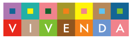 Materiais  / Varejo
Assistência Técnica /Arquitetos
Materiais  /Indústrias
Subsídios / ONGs e empresas
Crédito / Varejo
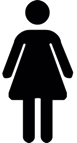 Crédito / Instituições financeiras
Subsídios / Governo
Tecnologia / Indústria, Startups
Prestador de serviços / Pedreiros, eletricistas
Regulação / 
Órgãos públicos
PROVAR A VIABILIDADE DO MERCADO DE REF. PARA B. RENDA
CRIAR ESTRUTURA DESCENTRALIZADA PARA ESCALAR
2
1
1.1 VIABILIDADE DO PRODUTO
Até 2019
1.2 VIABILIDADE DO CANAL DE VENDA
2.2 PLATFORMA FÍSICA
1.3 VIABILIDADE DO FINANCIAMENTO
2020 em diante
2.1 PLATAFORMA DIGITAL
2021 em diante
EMBARCAR MULTIPLOS ATORES E SOLUÇÕES
3
3.1 HUB DE SOLUÇÕES PARA MORAR BEM
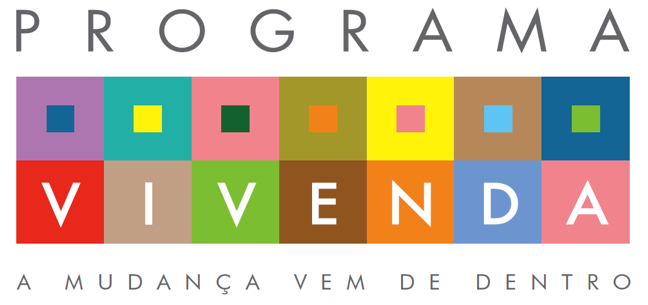 obrigado.
fernando@programavivenda.com.br
[Speaker Notes: Personalize seu email e seu endereço em rede social ou site.]